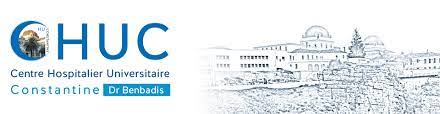 APPAREILLAGE PLATRE
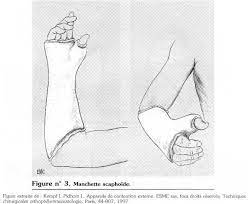 Par Dr Chebbout
INTRODUCTION
• Les appareils plâtrés assurent la contention non sanglante d'une fracture 
• Cette contention plâtrée peut être utilisée : 1- Soit seule sans ou après réduction de la fracture sous anesthésie. On parle alors de traitementorthopédique
2- Soit comme immobilisation postopératoire d’une ostéosynthèse de la fracture
AVANTAGES ET INCONVENIENTS DE LA CONTENTION PLATREE
A/AVANTAGES
• l’absence de chirurgie (pas de mise en place de matériel à retirer)
• risque infectieux réduit (absence d’ouverture du foyer de fracture
• qualité mécanique du cal par le respect de l’hématome fracturaire
• résultat esthétique avec absence de cicatrice
B/INCONVENIENTS
• l'inconfort, en raison de lourdeur et l'immobilisation des articulations sus- et sous-jacentes
• L’imprécision de la réduction
• Déplacement secondaire possible avec risque de cal vicieux
• Complications propres aux immobilisations plâtrées    (sydrome des loges , syndrome algodystrophyque…)
PRINCIPALES INDICATIONS
A/Fractures de l’enfant
Principales indications en raison de: -Potentiel de consolidation très important de l’enfant
 -Respect nécessaire des cartilages de croissance
 -Tolérance possible de réductions imparfaites grâce au remodelage et à la croissance qui vontpermettre de corriger certaines « imperfections » de réduction des fractures.
B/Fractures de l’adulte
• Rarement indiquéPrincipales indications sont: Fractures non déplacées Traitements d’attente avant une ostéosynthèse définitive (ex : polytraumatisé) Contre-indications des autres ostéosynthèses.
TYPES DE CONTENTION PLATREE
A/Attelle :
maintient le membre (>50% ) sans l ’enfermer, laisse un espace de développement pour l’œdème ou la surveillance d’une plaie, d’une suture.
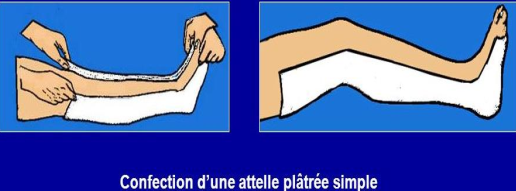 B/PLATRE CIRCULAIRE :
maintient complètement le membre pour l ’immobiliser => Indications : 1ère intention OU en 2ème intention
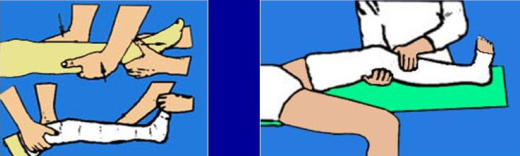 DIFFERENTS TYPES D’APPAREILS PLATRES
A/AU MEMBRE SUPERIEUR:
A 1/Gant Plâtré
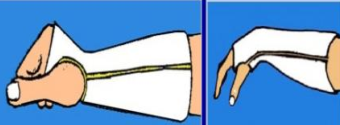 A 2/BABP( brachio ante brachio palmaire)
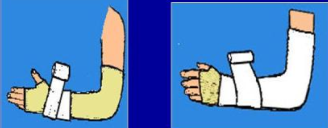 A 3/Thoraco-brachial
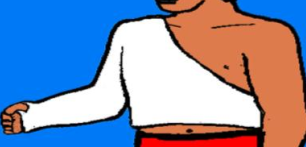 B/AU MEMBRE INFERIEUR:
B1/BOTTE
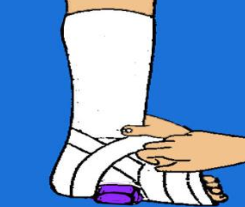 • B 2/CRURO PEDIEUX
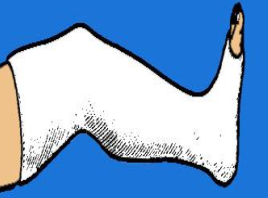 B 3/GENOUILLERE PLATREE ou plâtre crurojambier
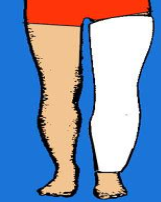 B 4/plâtre pelvi-pédieux
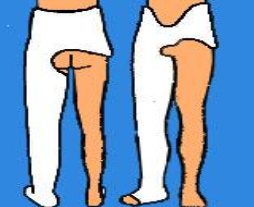 B 5/plâtre Type SARMIENTO
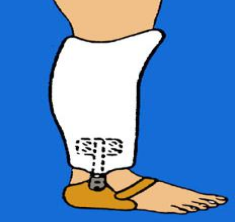 MATERIEL
A/Les Plâtres ou Résines Fibres de s VerreB/Les BANDES de tailles variablesC/JERSEYD/MATERIEL DE REMBOURRAGE (COTON CARDE)
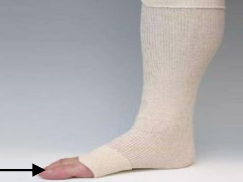 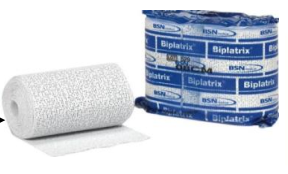 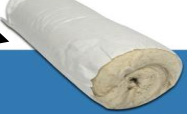 Etapes de la confection du plâtre
A/Règles générales
acte médical, exécuté par le médecin lui-même
 technique rigoureuse pour éviter la constitution d'escarres ou de vices de consolidation
 Installer confortablement le patient
 Préparer tout le matériel
 Se faire aider si nécessaire.
 Vérifier l’état cutané et assurer l’hygiène si nécessaire
 La position du membre est définie avant la réalisation du plâtre et est maintenue durant toute celle-ci
 Proscrire tout mouvement pendant la réalisation
 Immobiliser les articulations sus et sous jacentes (Position de fonction).
 Le coude et la cheville toujours à 90° et pas de positions forcées
B/PREPARATION DU MEMBRE
La position d'immobilisation doit être maintenue par un aide après la réduction durant tout l'acte et jusqu'à la fin du séchage pour éviter la formation des plisqui peuvent causer une compression sous plâtre et une perte de la réduction
La peau est protégée par du jersey tubulaire et des bandes de coton cardé
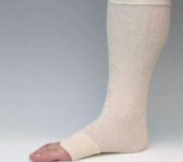 C/APPLICATION
L'eau préparée pour l'immersion doit être à 20-25 °C pour assurer un séchage rapide
 La bande une fois immergée est prête pour l'applicationdès la disparition des bulles d'air.
On applique la bande sans trop d'essorage afin de ne pas perdre de plâtre.
 Il ne faut pas trop serrer le plâtre sur le membre surtout au niveau des plis de flexion.
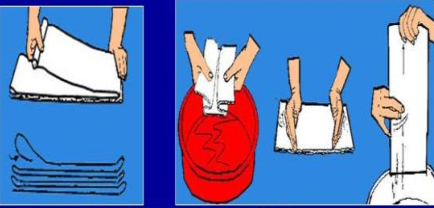 Application : en quantité suffisante• Soit bande de plâtre postérieure (attelle)• Soit enroulement circulaire, sans serrerAu niveau des plis de flexion des articulations, il faut éviter l'application transversale de la bande au risque de former une bride, source de striction faire le pont ou des tours en huitLe jersey est retourné aux extrémités avant les dernières bandes afin d'éviter le contact du plâtre avec la peau
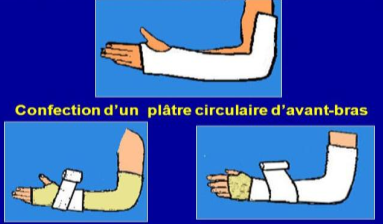 Zones à laisser libres :
En distal :• Extrémités toujours visibles : surveillance, mobilisation ++• AMP libres (sauf exception)En proximal : variable selon le type• Botte : sous la tête de la fibula (2 TV environ) : évite compression SPE, permet flexion genou
Attention
Tout plâtre circulaire réalisé en urgence sur un membre œdématié doit être fendu
Conseils Donnés aux malades immobilisés
• Surélévation du membre immobilisé• Entretien quotidien de la musculature surtout au membre inférieur, par des contractionsisométriques, et des amplitudes articulaires• Consulter rapidement un médecin en cas d'apparition d'un signe anormal ou d'une détériorationdu plâtre• Ne pas mouiller le plâtre même s’il s’agit d’une immobilisation en résine• Protéger le plâtre pour les soins de toilette (douche, baignoire…)• Ne pas se gratter sous le plâtre
PRINCIPES GENERAUX DE SURVEILLANCE
1. Tout malade sous plâtre doit être contrôlé dans les 24-48 h qui suivent sa pose.2. le patient doit être informé, de la nécessité de consulter en urgence au moindre signe anormal.3. Les signes d’alarme sont:• la douleur (plâtre bien fait + absence de complications = pas de douleur)• l’œdème et la cyanose des extrémités plus rarement la pâleur et l’insensibilité
Conclusion
L’appareillage plâtré représente un traitement orthopédique dont on doit connaitre les principes de poses et surtout les moyens de surveillance car certaines complications de ce dernier peuvent être dramatiques